Chapitre 1 Généralités sur le calcul scientifique
Introduction
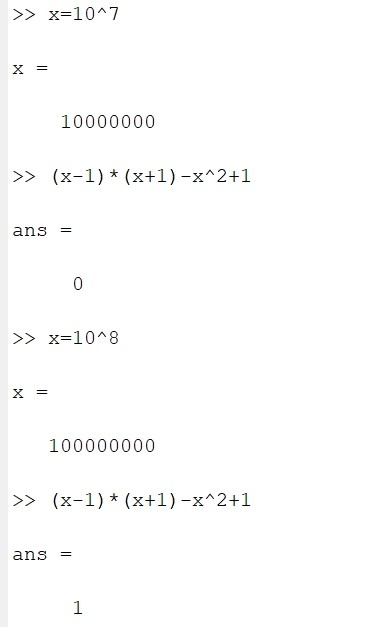 Introduction
L’introduction et l’utilisation de méthodes numériques précèdent de plusieurs siècles l’avènement des ordinateurs. 
Néanmoins, l’apparition de ces outils modernes a permis  d’effectuer un grand nombre d’opérations arithmétiques très rapidement et simplement.
Tout de même, il est nécessaire de comprendre et contrôler les limites de leur mise en œuvre sur ordinateur.
Représentation des nombres réels dans système de numérotation(Rappels)
Représentation des nombres réels dans système de numérotation(Rappels)
Représentation des nombres réels dans système de numérotation(Rappels)
Représentation des nombres réels dans système de numérotation(Rappels)
Représentation des nombres réels sur machine (Rappels)
Virgule fixe 
 La position de la virgule dans le nombre est prédéterminée et, par conséquent, n’est pas conservée en mémoire. On réserve alors 𝑚𝑒 positions pour la partie entière et 𝑚𝑓 pour la partie fractionnaire (avec 𝑚 bits = 𝑚𝑒 + 𝑚𝑓).
Représentation des nombres réels sur machine (Rappels)
Représentation des nombres réels sur machine (Rappels)
Représentation des nombres réels sur machine (Rappels)
Maximum et minimum d’une représentation en précision finie
Maximum et minimum d’une représentation en précision finie
Exemple :  construire F pour t=3
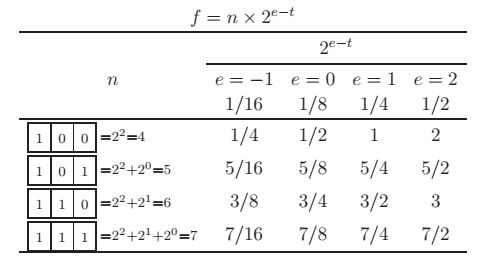 Maximum et minimum d’une représentation en précision finie
Précision machine
La précision machine d’une arithmétique en virgule flottante est définie comme leplus petit nombre positif eps tel que
fl (1 + eps) > 1
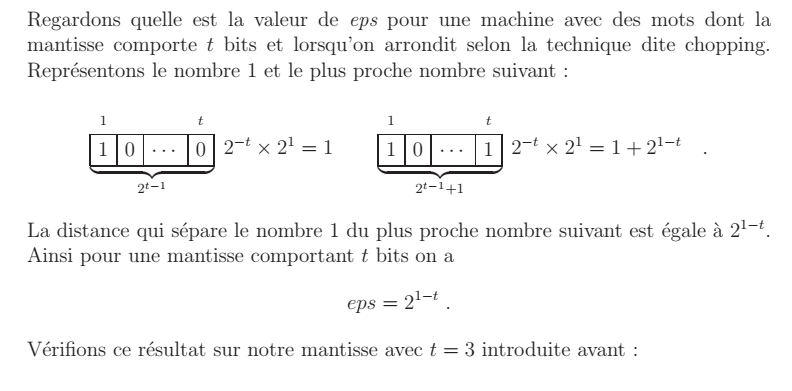 Limite de représentation en précision finie
Under, over , arrondit, troncature
Max et min et eps et espacement
Dénormalisé
Erreur relative et erreur absolue
exemple
Arithmétique en précision finie
Propriété 
Exemple
Analyse des erreurs
Conditionnement
stabilité